Возрастные особенности детей в лагере
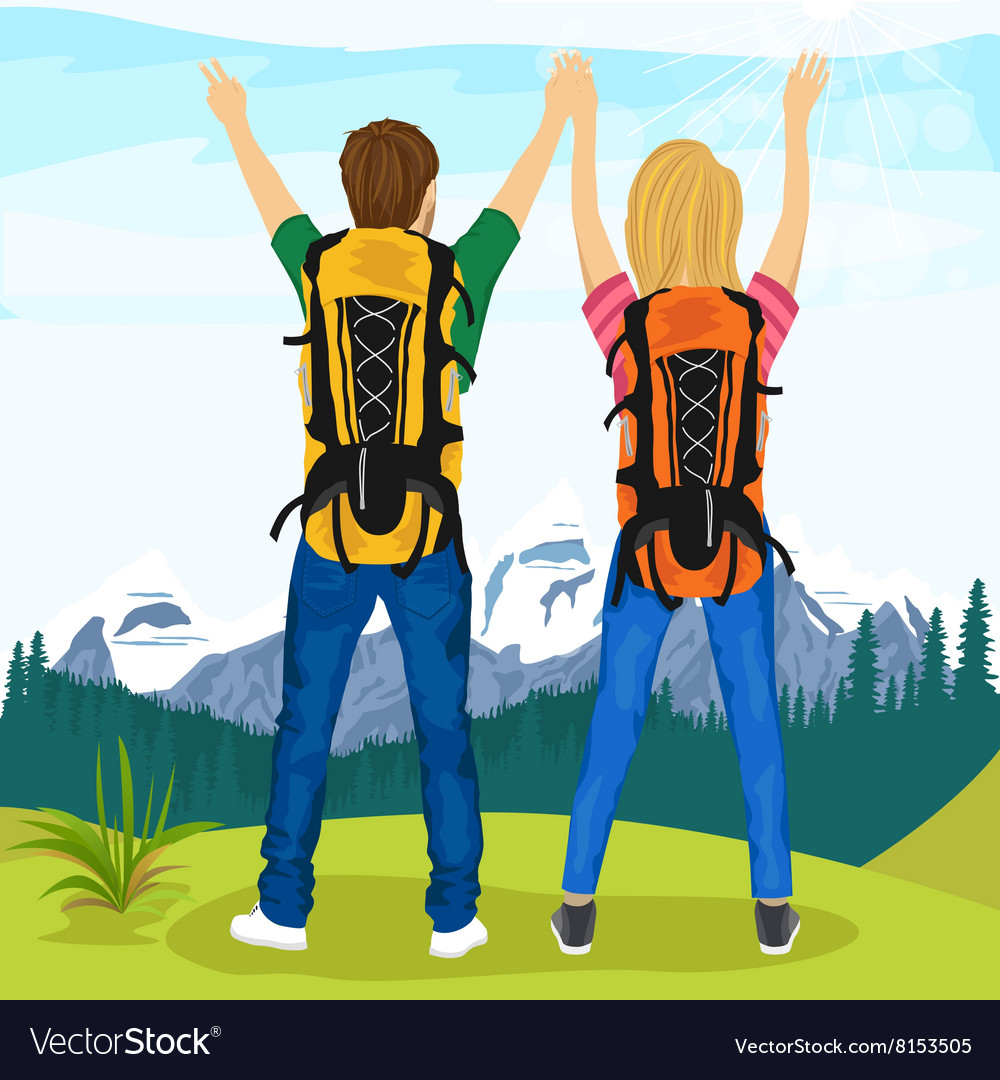 7-8 лет
Подвижность, любознательность, конкретность мышления, большая впечатлительность, подражательность и вместе с тем неумение долго концентрировать свое внимание на чем-либо.
	
В эту пору высок естественный авторитет взрослого. 
Все его предложения принимаются и выполняются очень охотно. 
Его суждения и оценки, выраженные эмоциональной и доступной для детей форме, легко становятся суждениями и оценками самих детей.
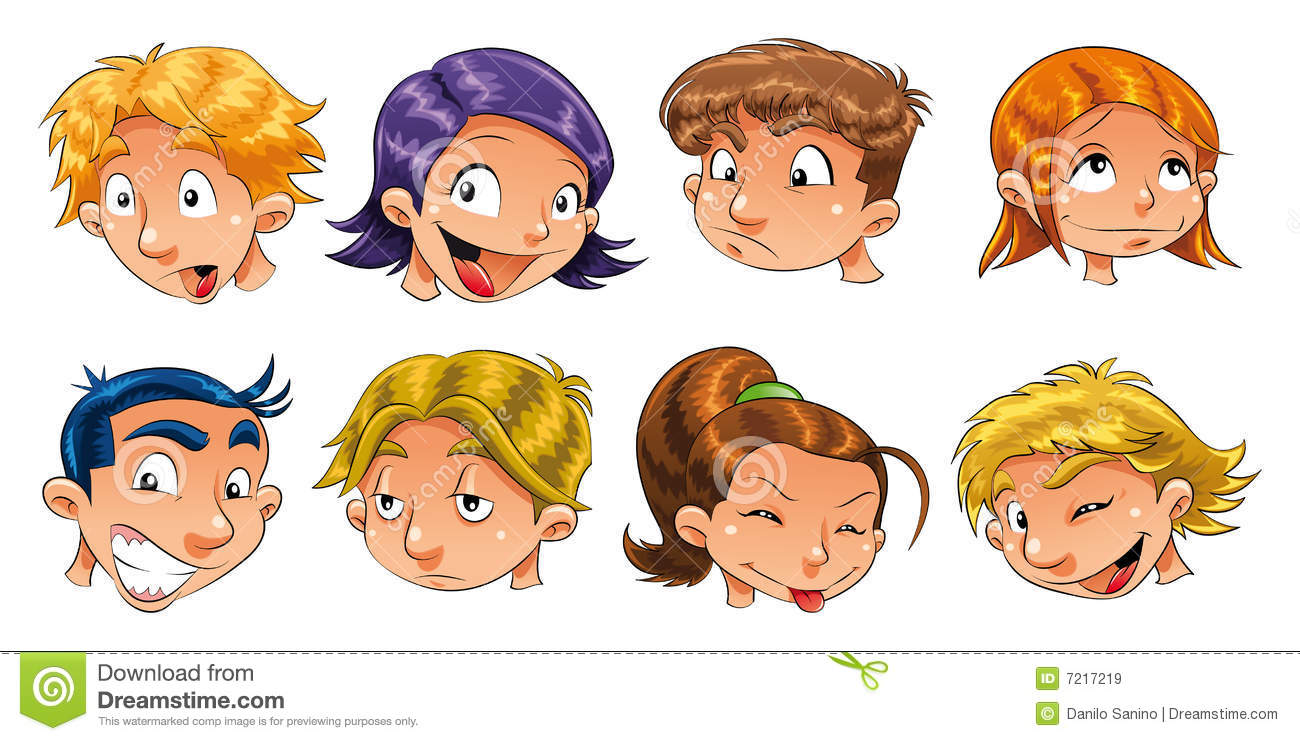 9-10 лет
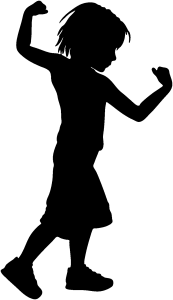 Отличаются большой жизнерадостностью, внутренней уравновешенностью, постоянным стремлением к активной практической деятельности. 
Эмоции занимают важное место в психике этого возраста, им подчинено поведение ребят. 
Весьма дружелюбны, легко вступают в общение. 
Они легко и охотно выполняют поручения и отнюдь не безразличны к той роли, которая им при этом выпадает. 
Они хотят ощущать себя в положении людей, облеченных определенными обязанностями, ответственностью и доверием. 
Неудача вызывает у них резкую потерю интереса к делу, 
а успех сообщает эмоциональный подъем. 
Из личных качеств они больше всего ценят физическую силу, 
ловкость, смелость, находчивость, верность. 
	В этом возрасте ребята склонны постоянно меряться силами, готовы соревноваться буквально во всем. Их захватывают игры, содержащие тайну, приключения, поиск, они весьма расположены к эмоционально окрашенным обычаям жизни, ритуалам и символам.
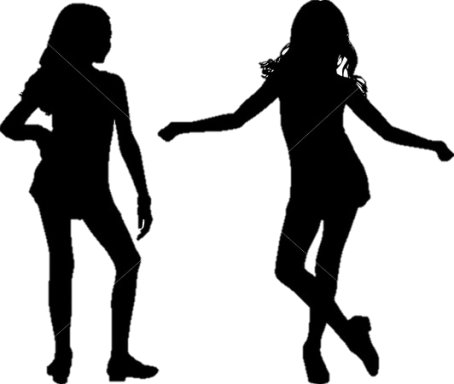 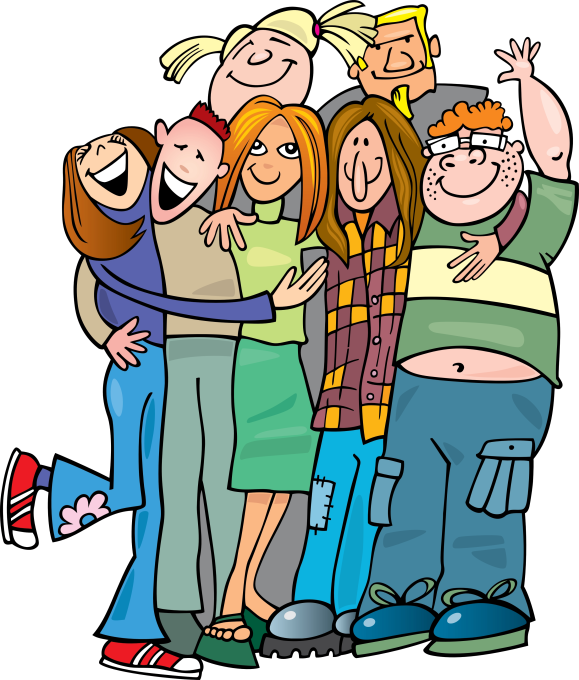 11-12 лет
Резко возрастает значение коллектива, его общественного 
мнения, отношений со сверстниками, оценки ими его 
поступков и действий. 
Он стремится завоевать в их глазах авторитет, занять 
достойное место в коллективе.
Заметно проявляется стремление к самостоятельности и независимости, возникает интерес к собственной личности, формируется самооценка, развиваются абстрактные формы мышления. 
Часто он не видит прямой связи между привлекательными для него качествами личности и своим повседневным поведением.

	В этом возрасте ребята склонны к творческим и спортивным играм, где можно проверить волевые качества: выносливость, настойчивость, выдержку. Их тянет к романтике. Вожатому легче воздействовать на подростков, если он выступает в роли старшего члена коллектива и, таким образом, 'изнутри' воздействовать на общественное мнение.
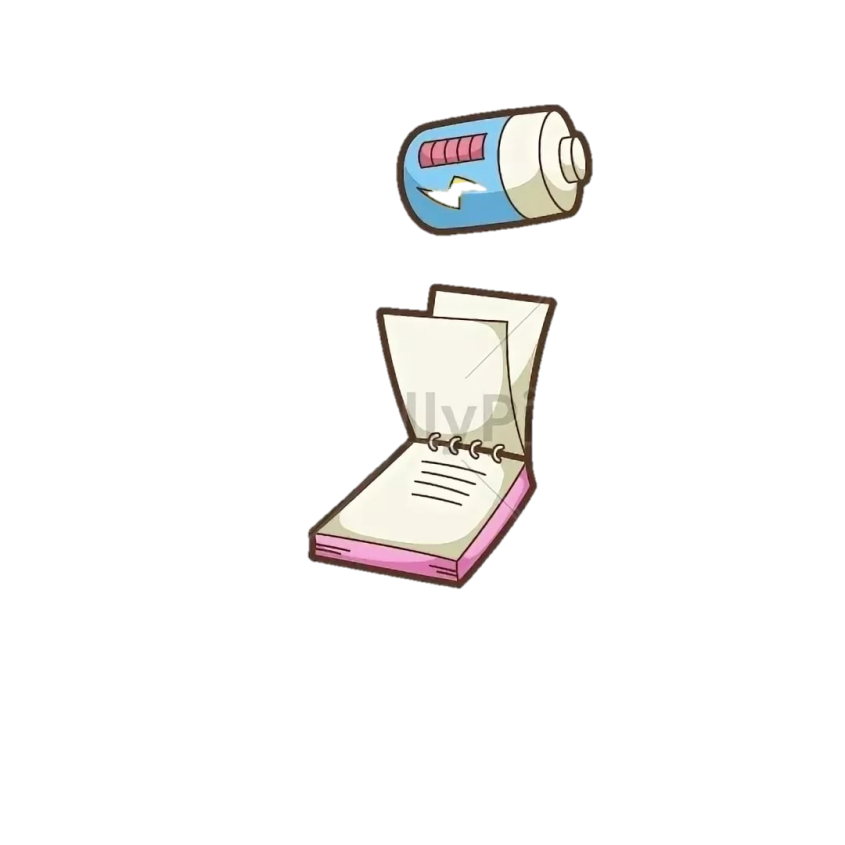 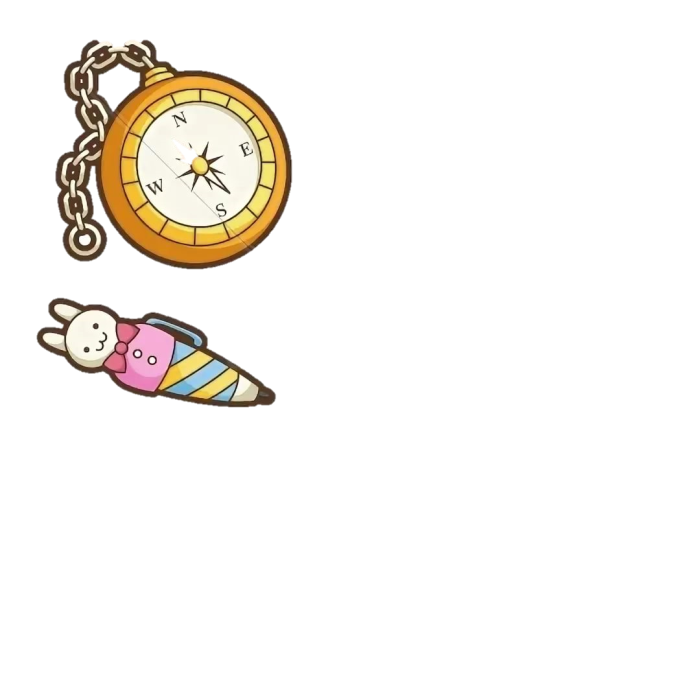 13-15 лет
Складываются собственные моральные установки и требования, которые определяют характер взаимоотношений со старшими и сверстниками. Появляется способность противостоять влиянию окружающих, отвергать те или иные требования и утверждать то, что они сами считают несомненным и правильным.
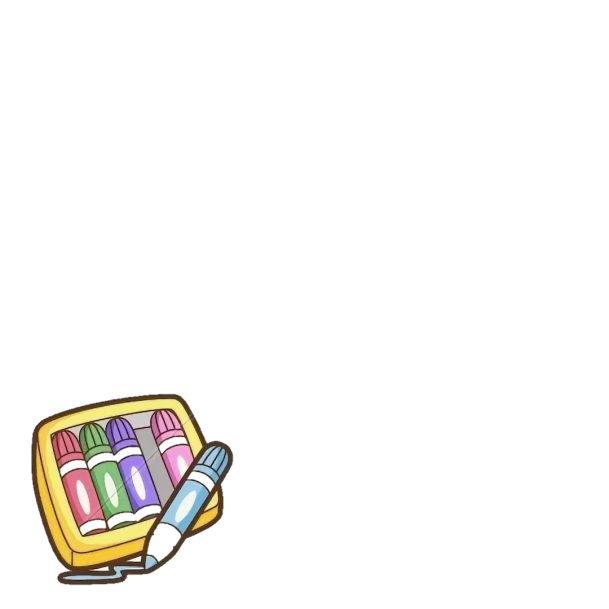 Они начинают обращать эти требования и к самим себе. 
Они способны сознательно добиваться поставленной цели, готовы к сложной деятельности, включающей в себя и малоинтересную подготовительную работу, упорно преодолевая препятствия. 
Чем насыщеннее, энергичнее, напряженнее их жизнь, тем более она им нравится.
Больше не существует естественный авторитет взрослого. 
Они болезненно относятся к расхождениям между словами и делами вожатого. 
Они все настойчивее начинают требовать от старших уважения своих взглядов и мнений и особенно ценят серьезный, искренний тон взаимоотношений.
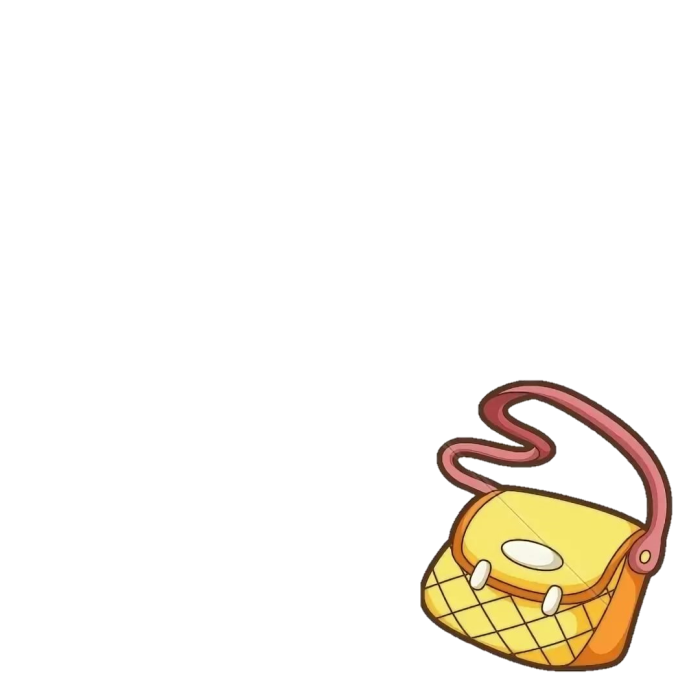 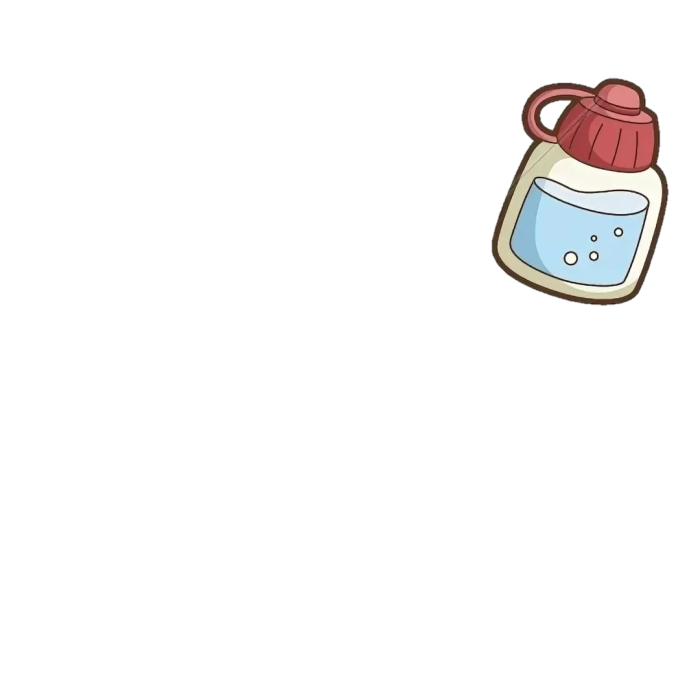 Папка-копилка
Игры на знакомство;
Игры на сплочение;
Игры на выявление лидера;
Игры-минутки, игры-шутки;
Подвижные игры на свежем воздухе;
Игры с залом;
Интеллектуально-познавательные игры/викторины;
Песни;
Тематические огоньки;
Легенды;
КТД;
Кричалки;
Материал по плану ШВ.